RIO: A Pervasive RFID-based Touch Gesture Interface
Reporter: 胡航
Lots of Connected Devices by 2020
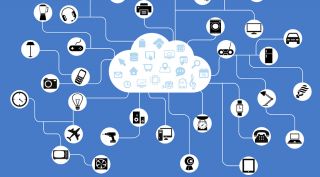 ~30 Billion
Can we effectively transform everyday object into a touch Interface？
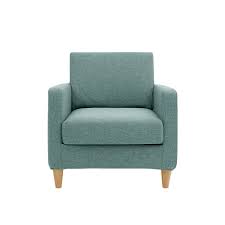 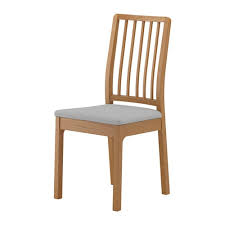 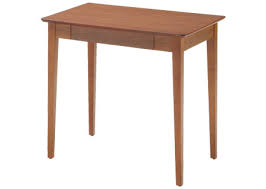 [Speaker Notes: The traditional ways are WIFI, Capacitive, Vision, IMU and so on]
Issues with these modalities
Not easy to customize

Not low cost

Extensive training phase

Need to be recharged frequently

…
Passive RFID tags as touch interface
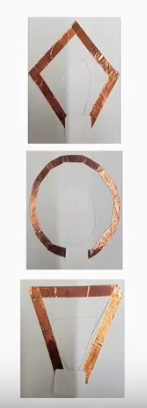 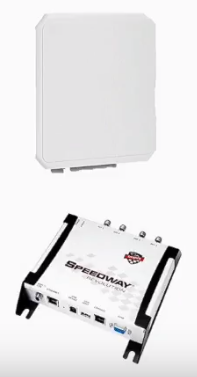 COTS Reader/Antenna
COTS Tags
Custom Tags
[Speaker Notes: COTS: commercial off-the-shelf (现成的)]
And that interface
Customizable and less costly

Battery-free

Supports fine-grained tracking

Multi interface support
Keyboard
Button
Slider
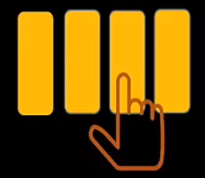 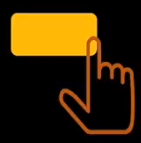 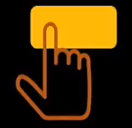 Multiple Sliders
Shapes
Dial
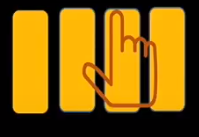 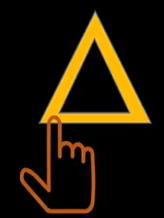 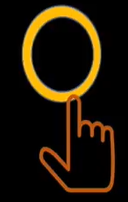 Key Idea and Reasoning
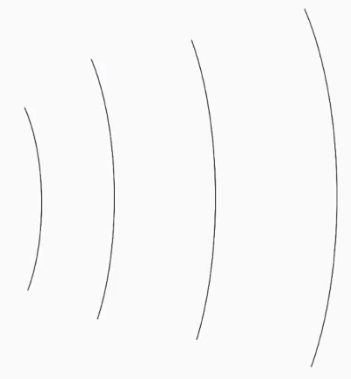 Antenna
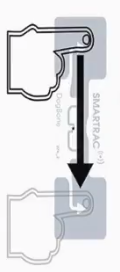 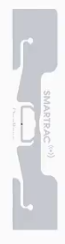 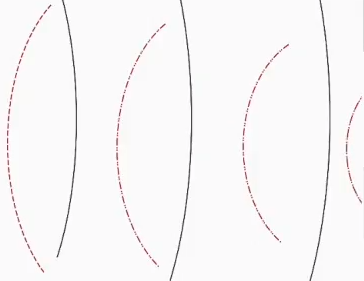 Tag
Finger Swipe on Tag
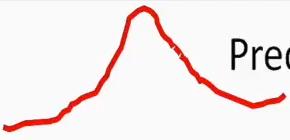 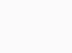 Predictable phase change at reader side
Reader
Why dose it happen?
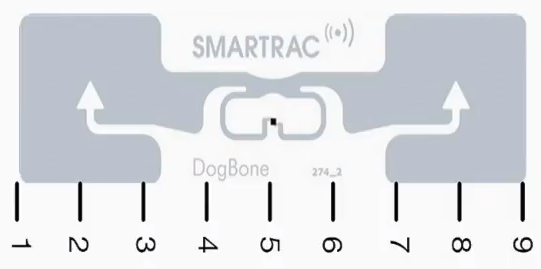 ZAntenna
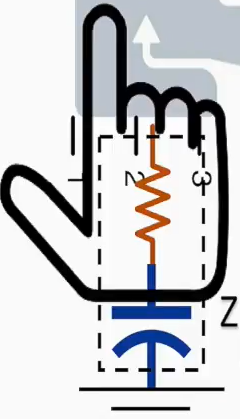 Backscattered Electric field and Phase
ZChip
Body
VNA based measurements
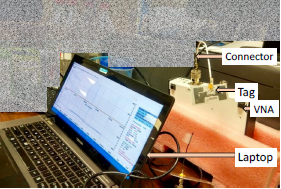 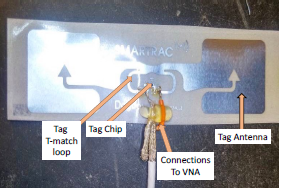 [Speaker Notes: 应用范围：1.5 m，商用RFID Tag：2.4 m]
VNA based measurements
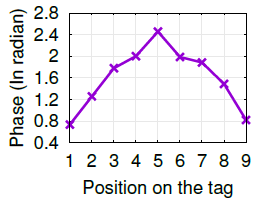 How to detect touch?
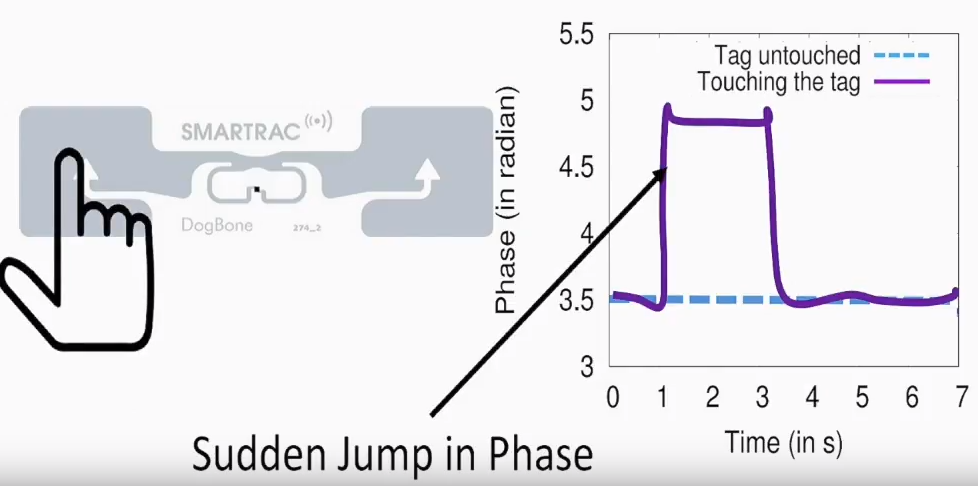 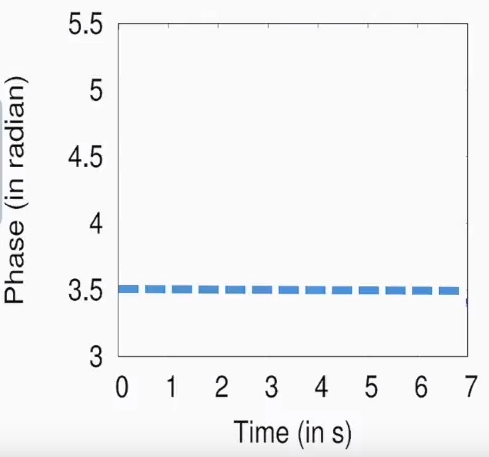 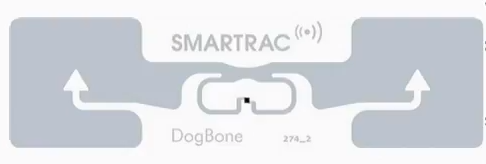 How to detect tracking?
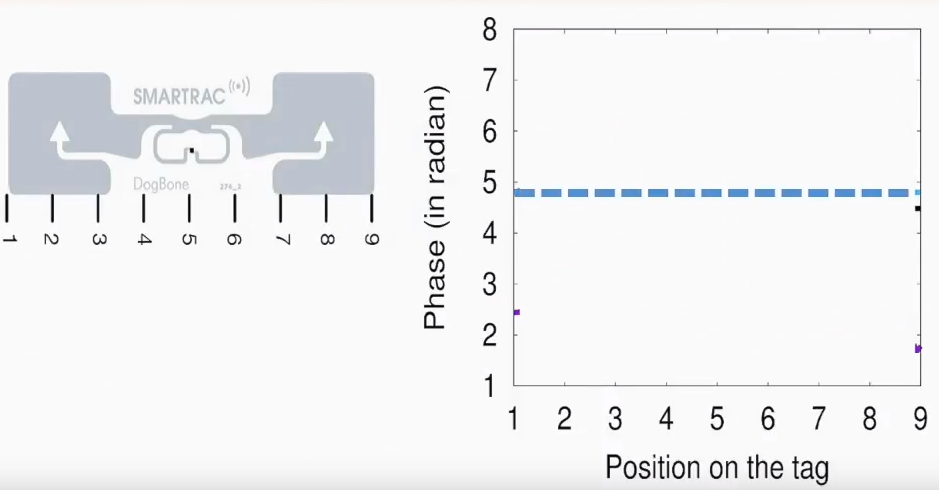 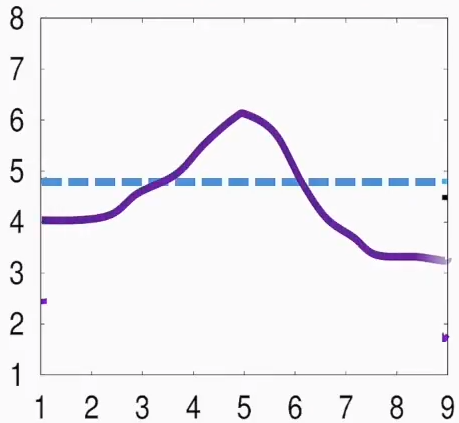 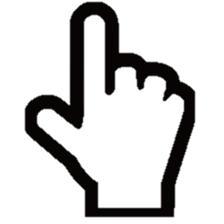 Predictable Phase Pattern
[Speaker Notes: 相位变化超过阈值C即认为接触。C=0.9，100% detect accuracy]
This Change is also present in NLoS
Remains Similar
[Speaker Notes: NLoS: non-line-of-sight (视线之外)]
Single tag tracking algorithm sketch
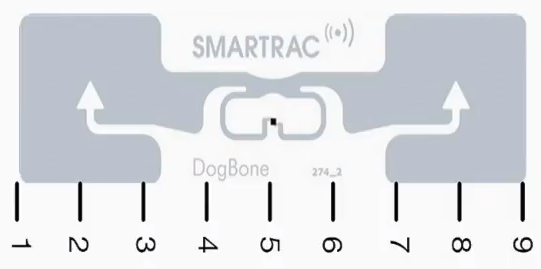 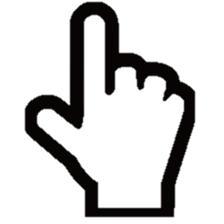 [Speaker Notes: DTW：动态时间分割弯曲, T=0.5s,可调节，对应精度和速度]
Tracking within Multiple Tags
Mutual coupling phenomenon
Neighboring tags show reverse phase pattern
Multi tag tracking algorithm sketch
Apply joint DTW matching
Experimental Setup
[Speaker Notes: Tag: 1.5 x 10 cm; 天线：下方50cm处; read 速度：200次/s]
Single Tag Tracking Accuracy
Error ~10 mm
Multi Tag Tracking Accuracy
Error ~18 mm
Custom Tag Tracking Accuracy
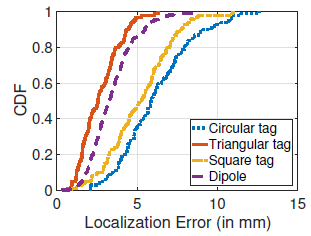 Error < 10 mm
Custom Tags
[Speaker Notes: Human touch 100% accuracy, swipe location accuracy less 3mm (less than 4% of tag length)]
Thanks!